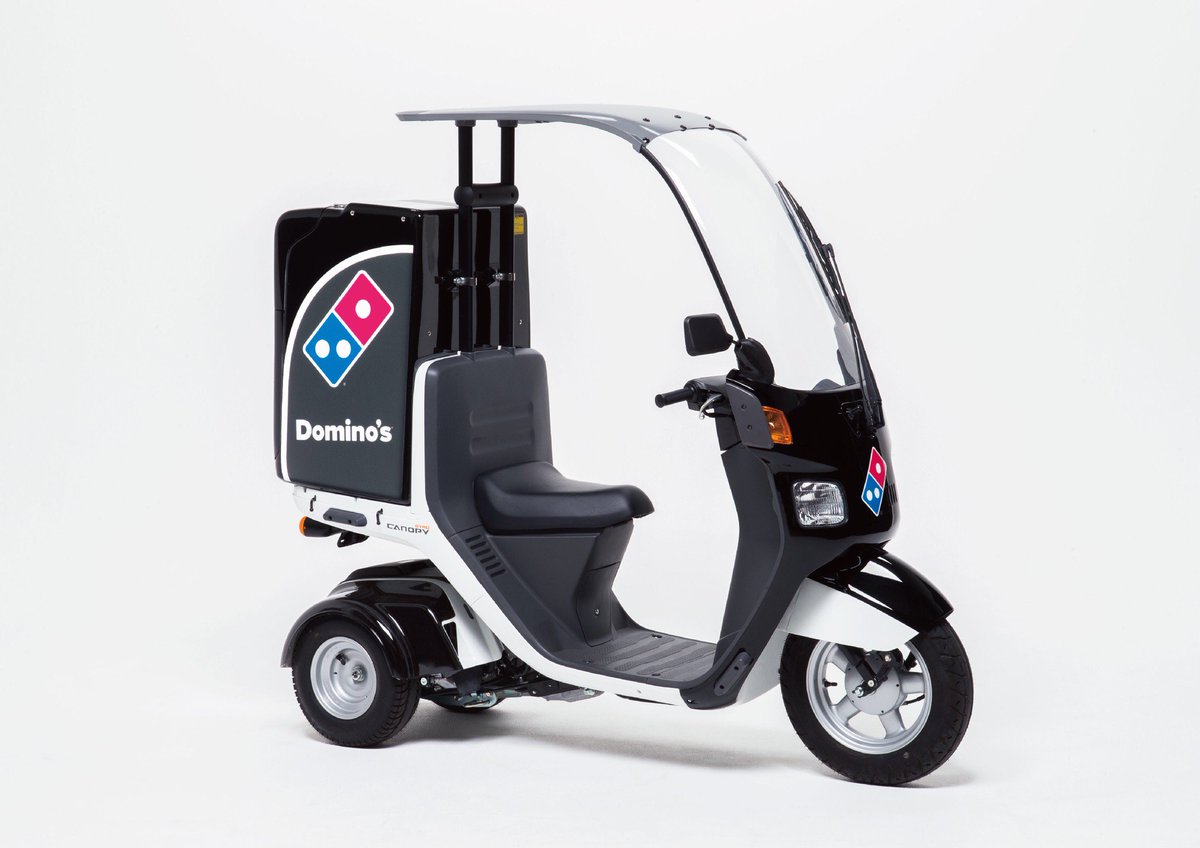 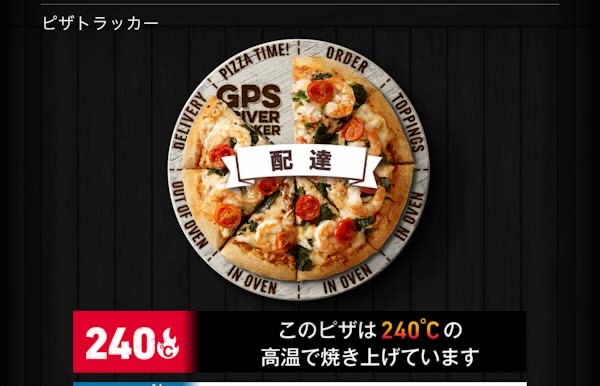 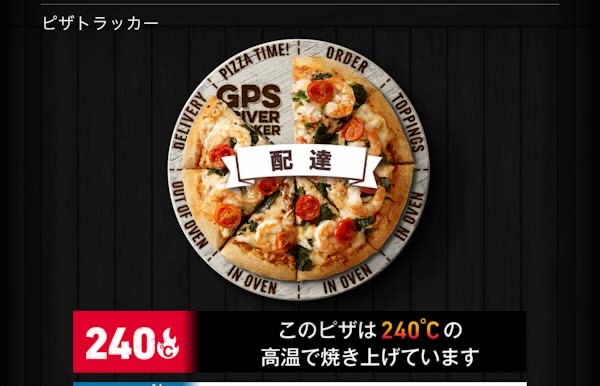 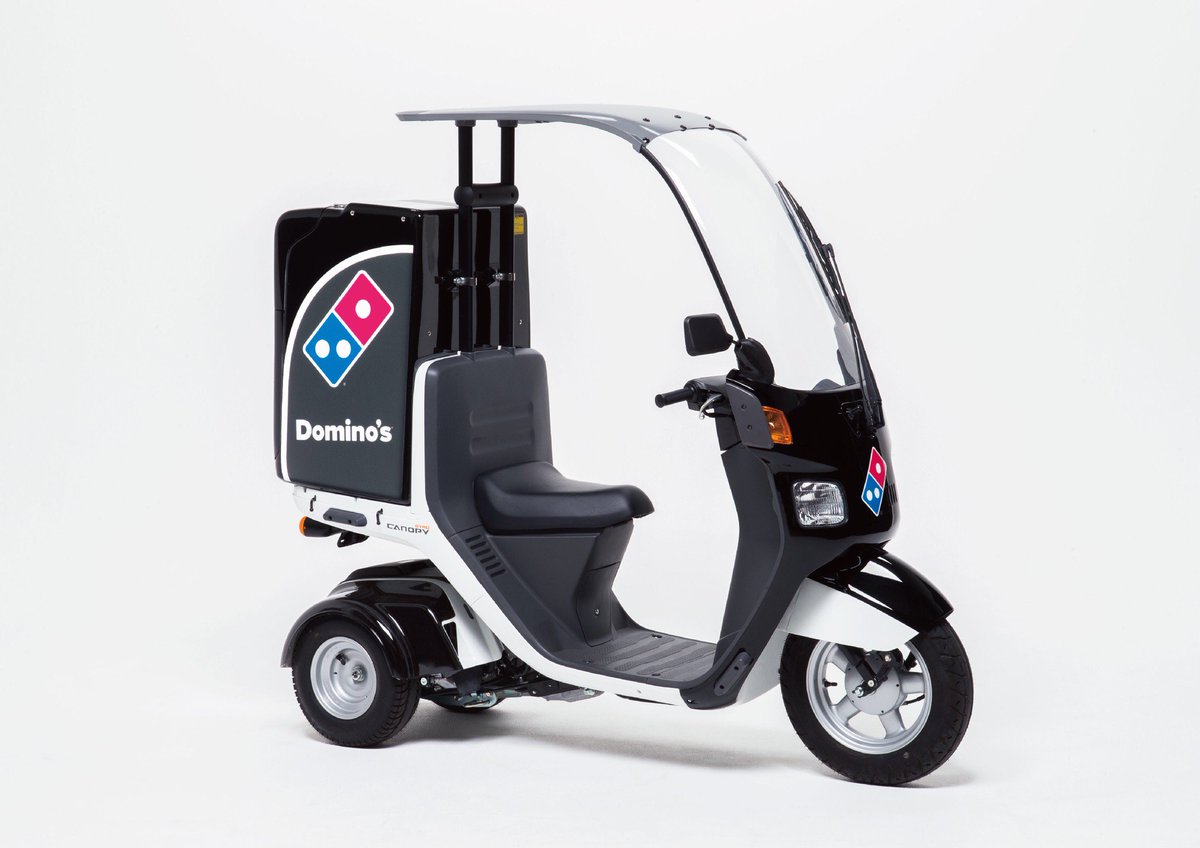 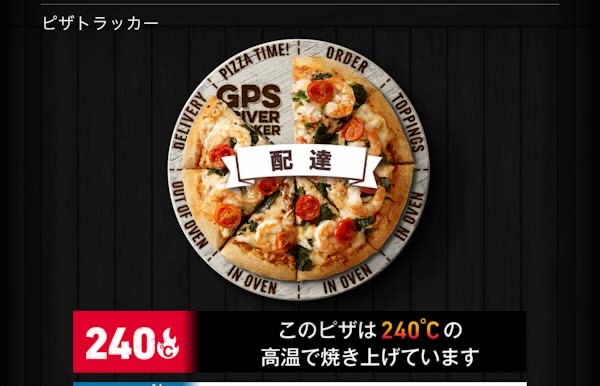 メンテナンス中
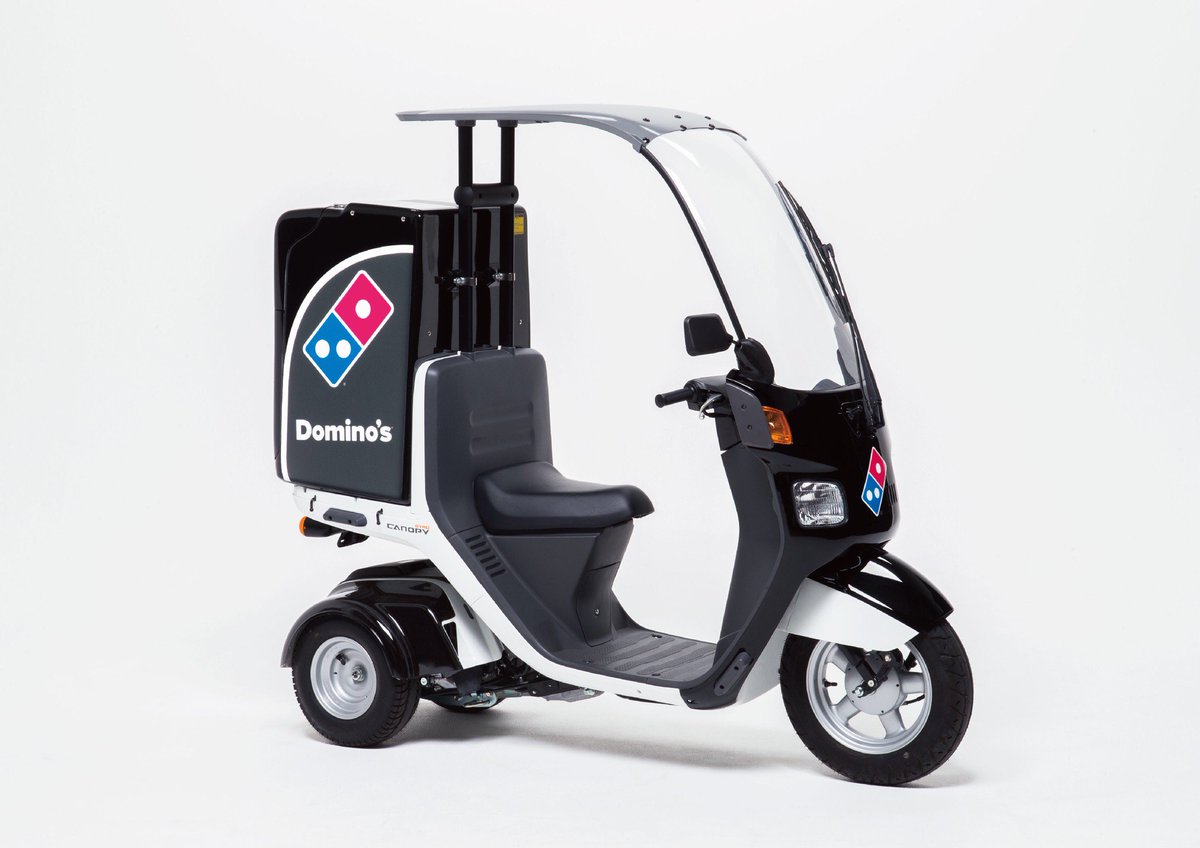 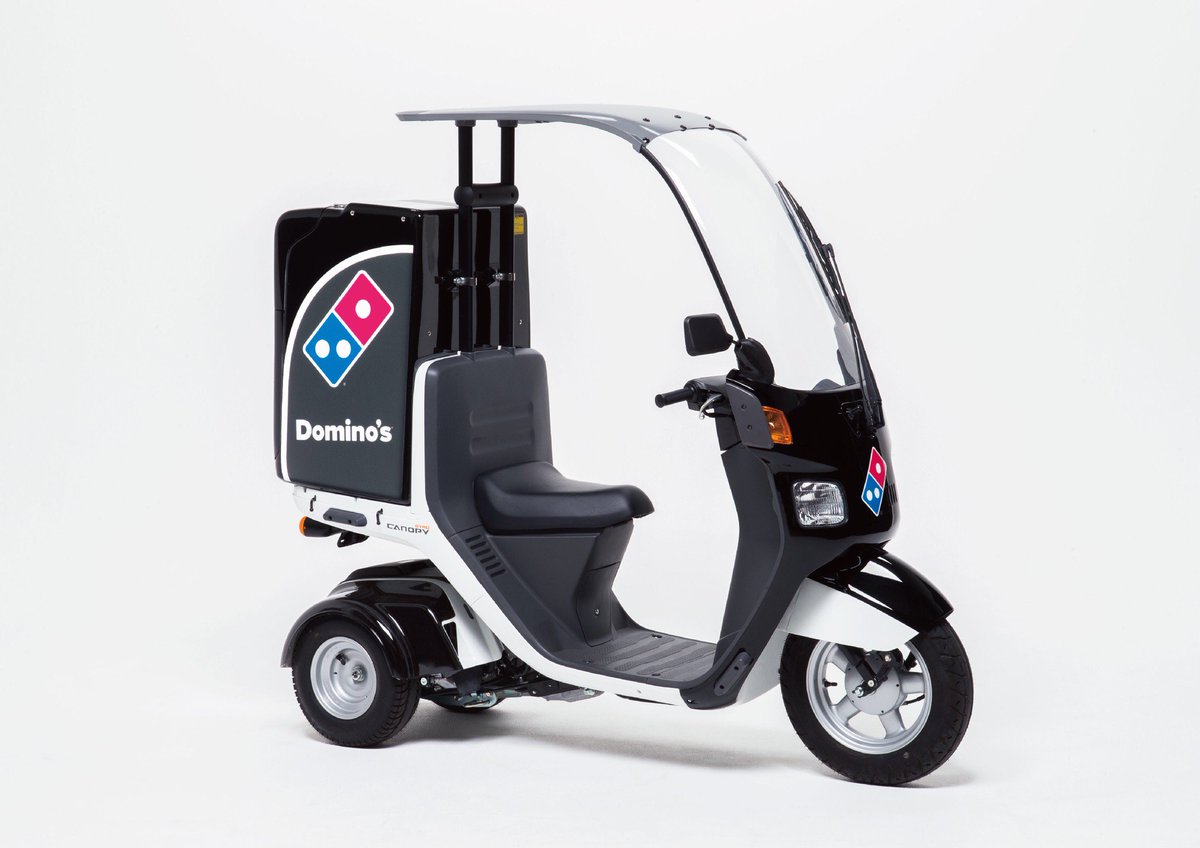 君のためなら
5秒でとどけるぜ。
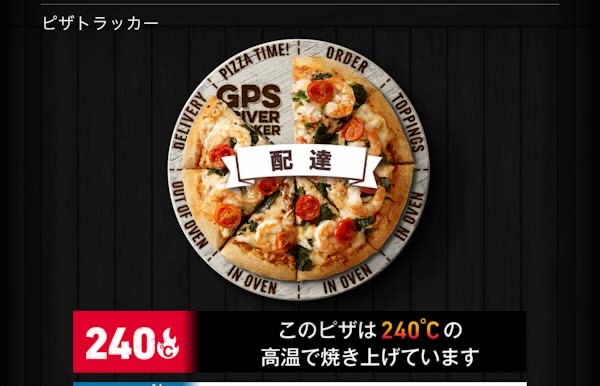 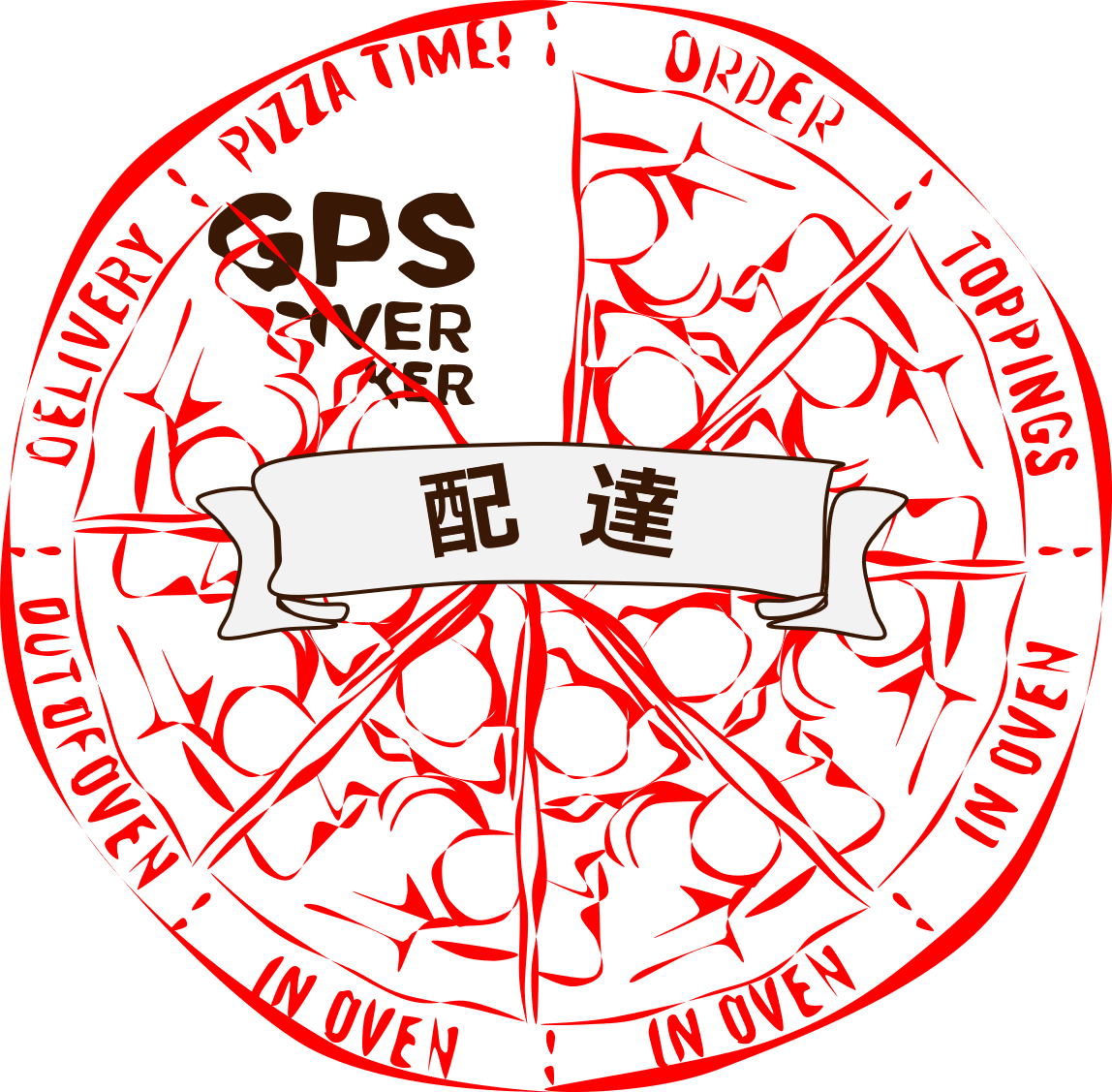 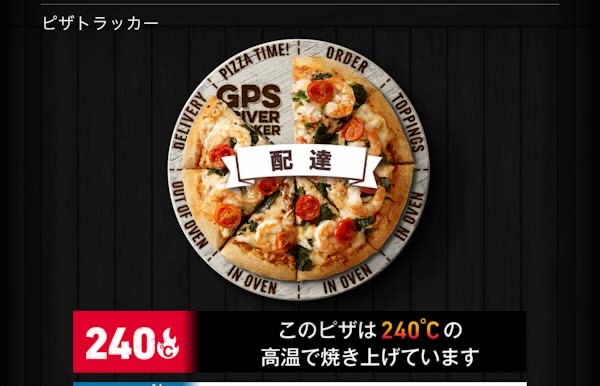 達
配
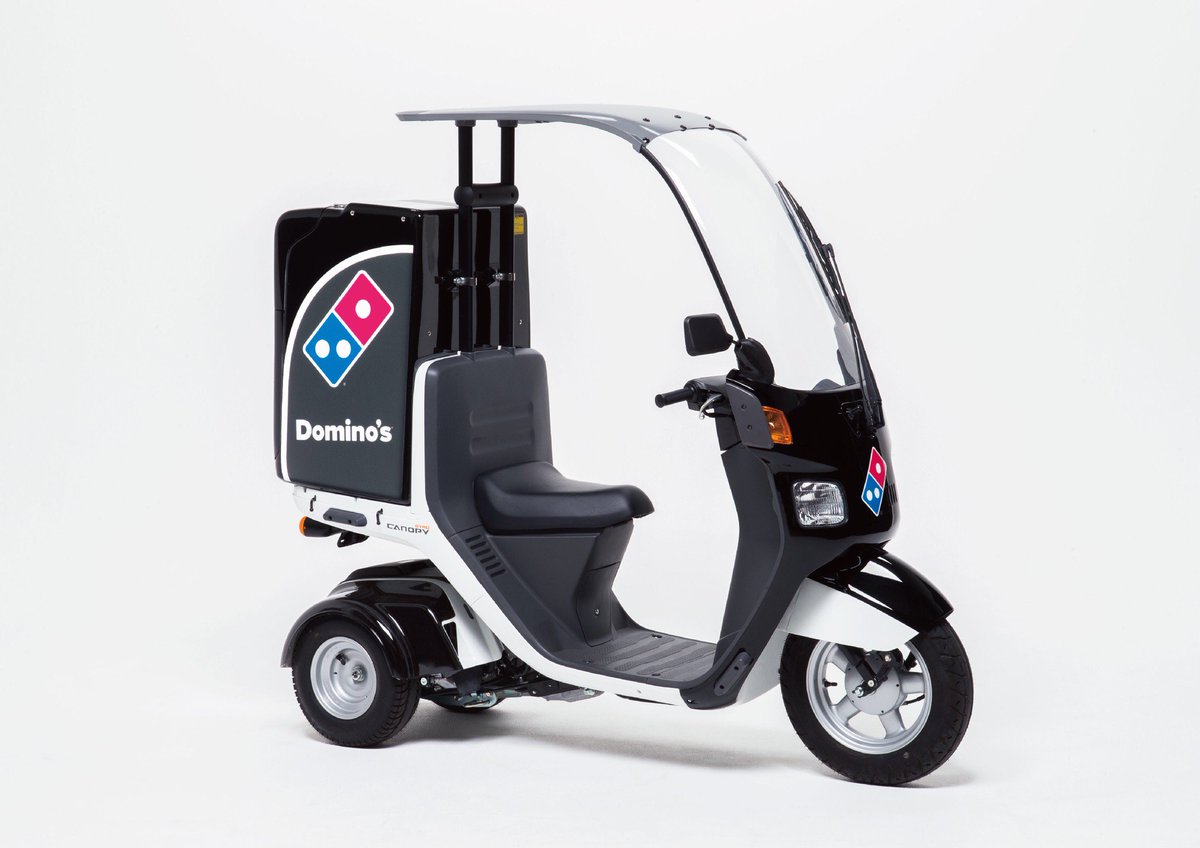 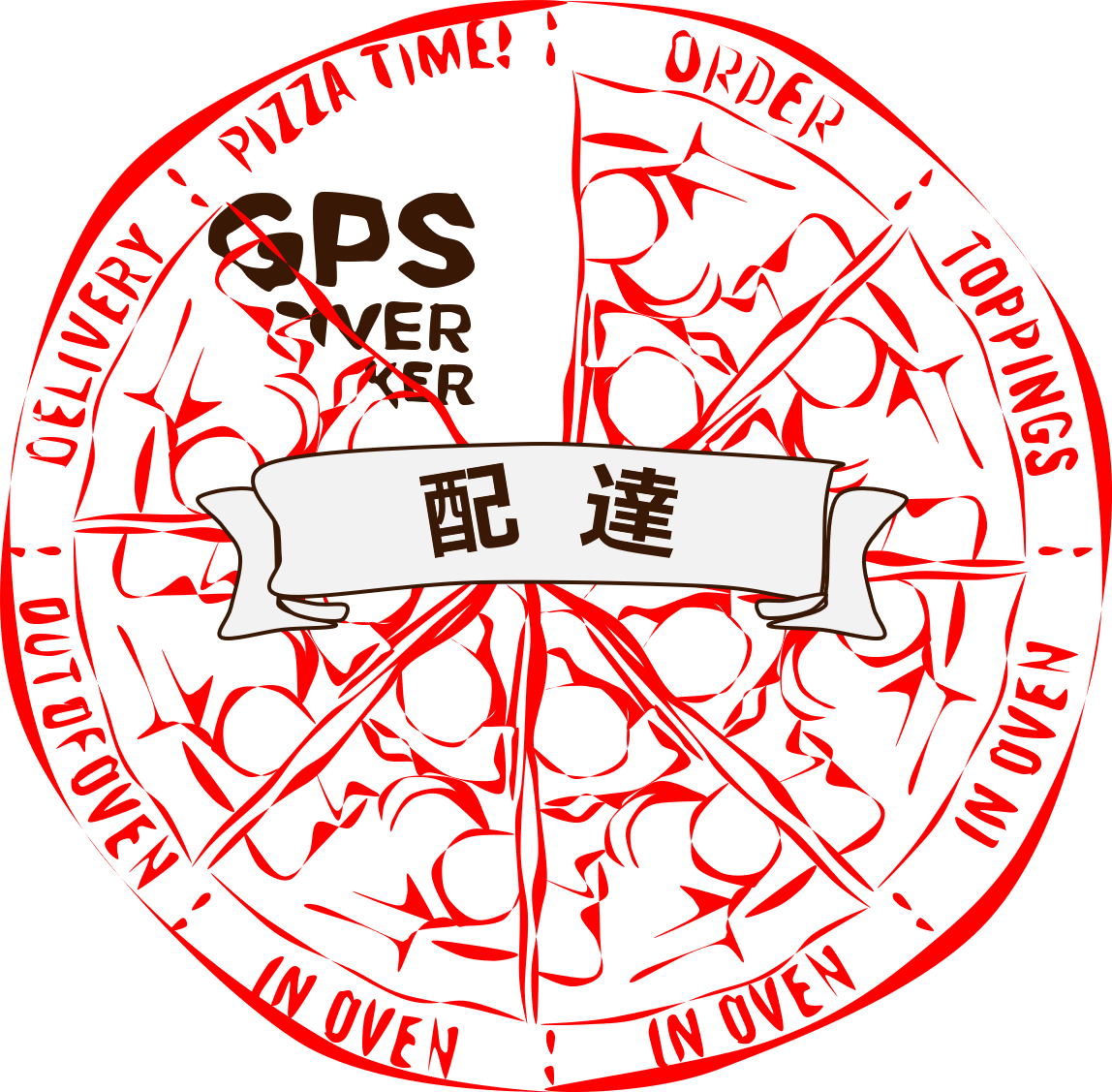 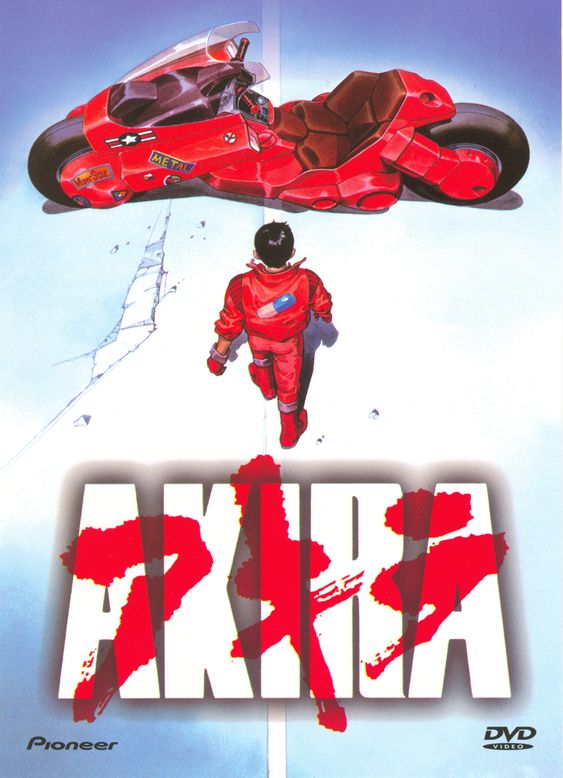